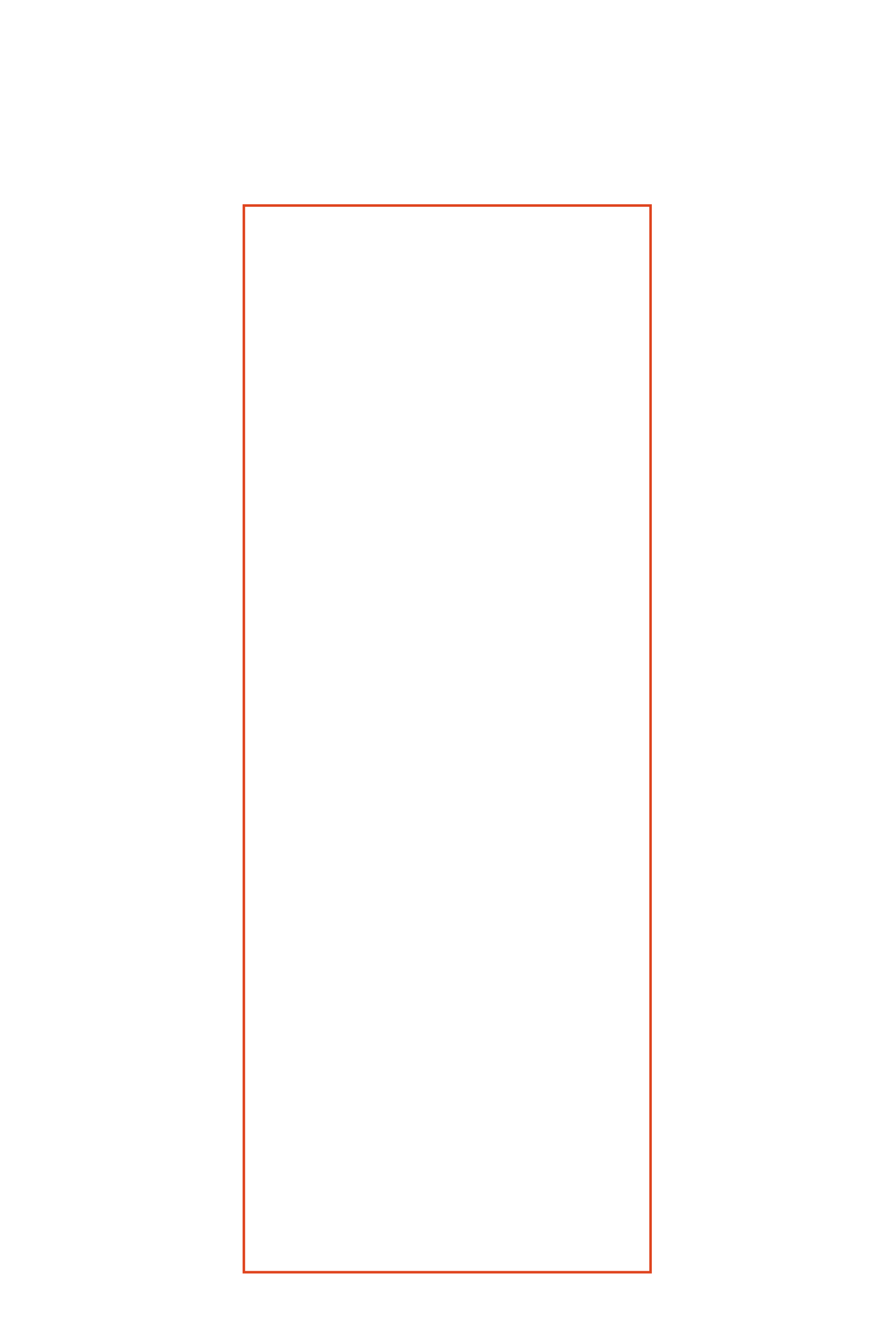 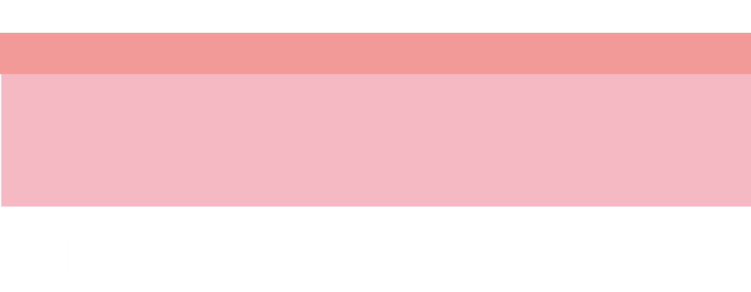 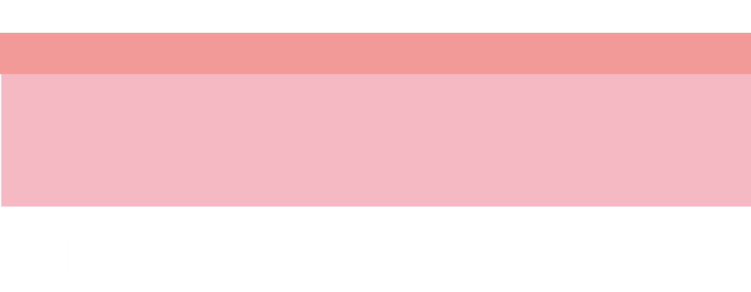 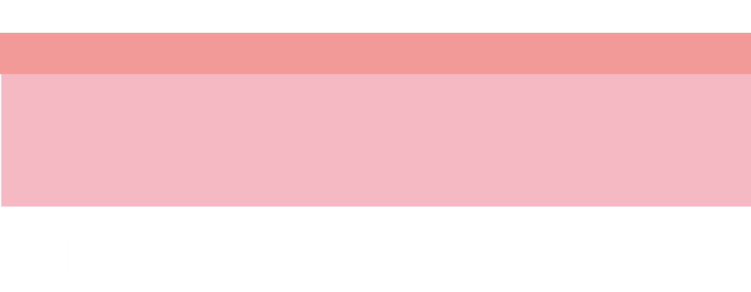 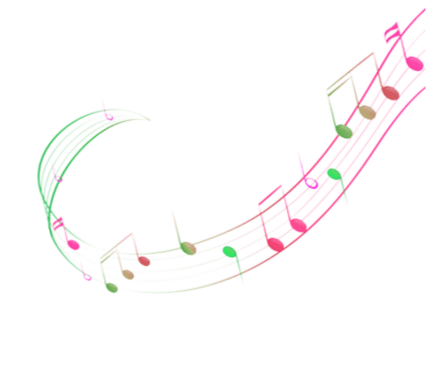 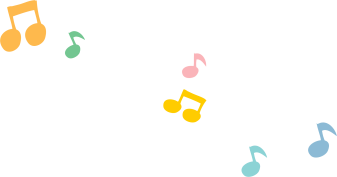 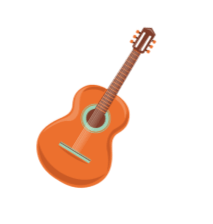 《认识乐谱》
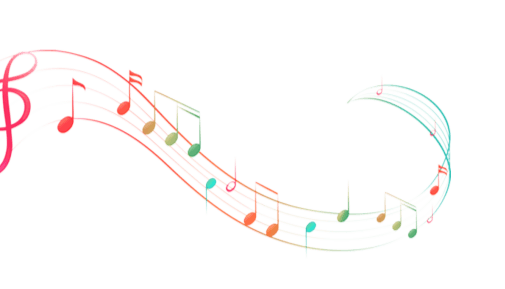 简谱知识大全乐理及各类符号入门必备音乐课PPT
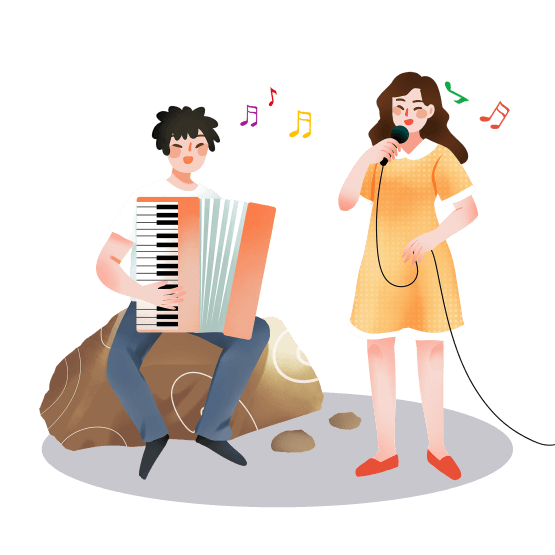 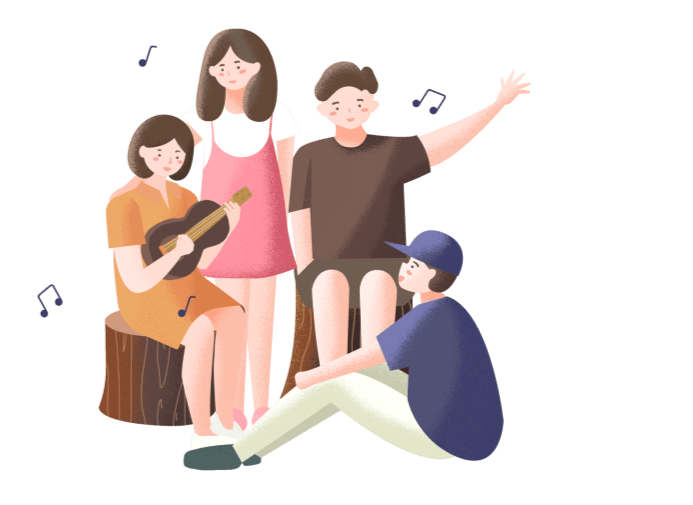 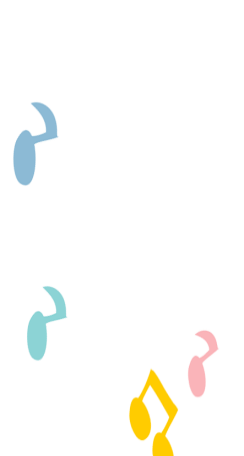 Design of teaching and speaking for teachers of literature and art green primary school
优页PPT
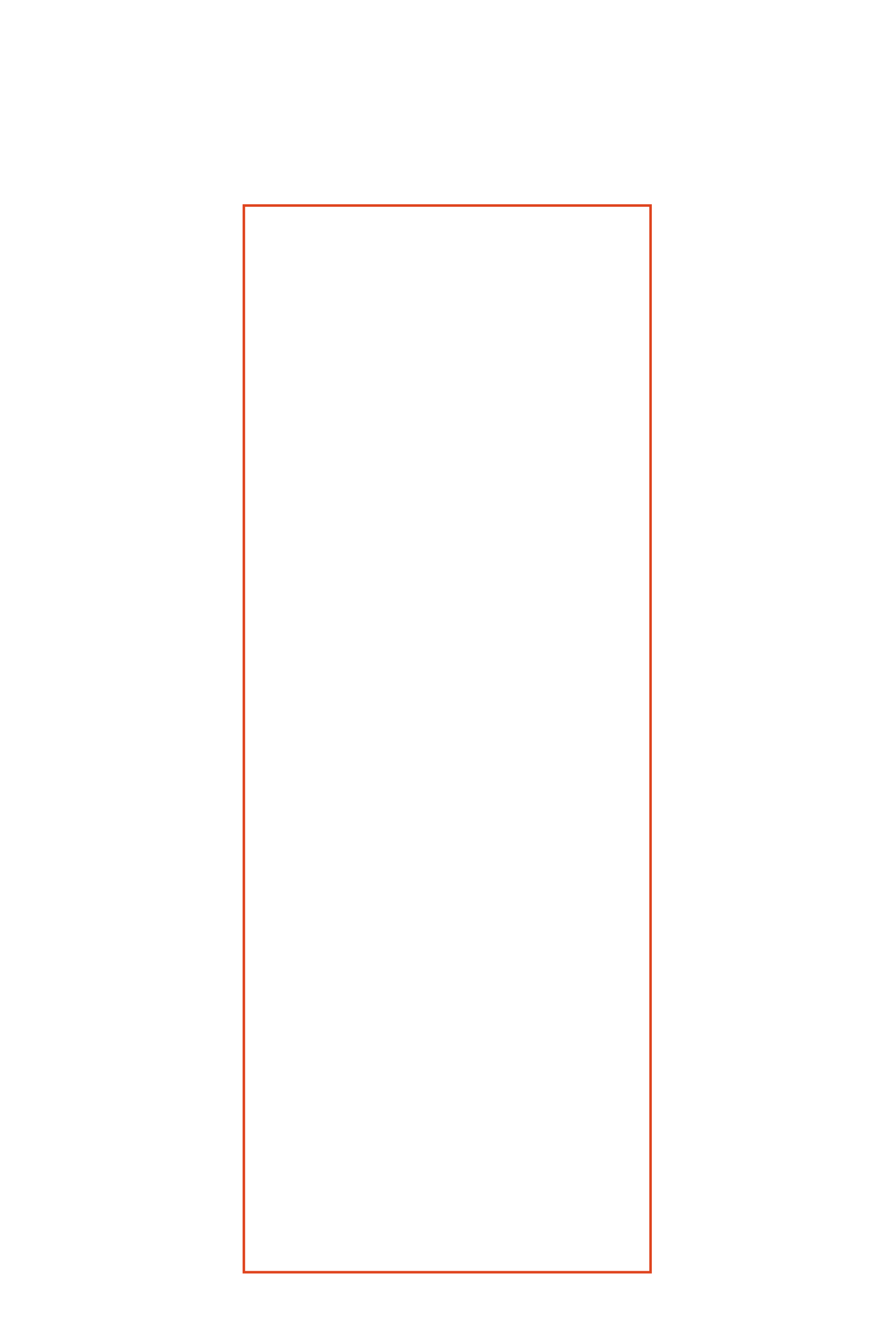 音的高低
音的长短
音的强弱
常用记号
调号与定号
01
02
03
04
05
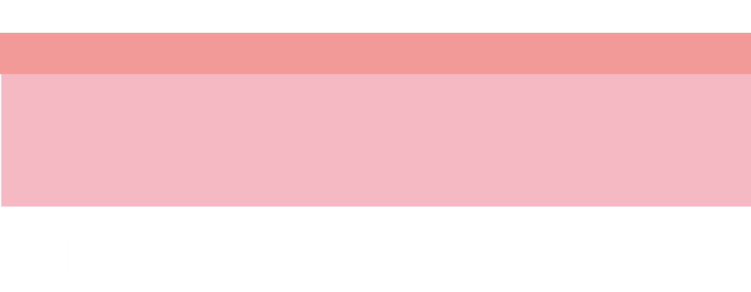 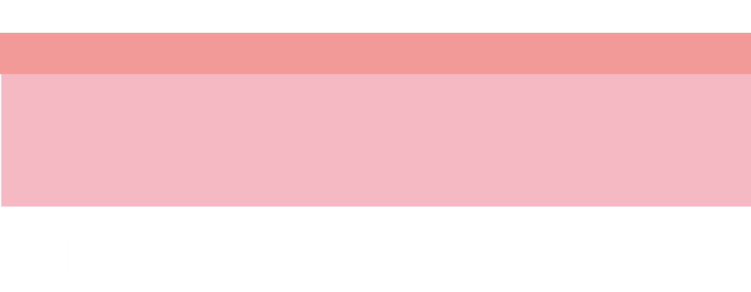 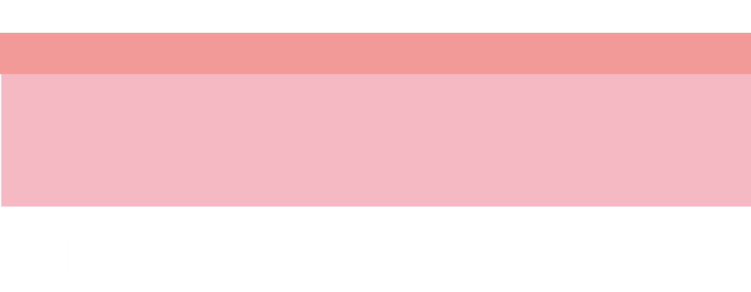 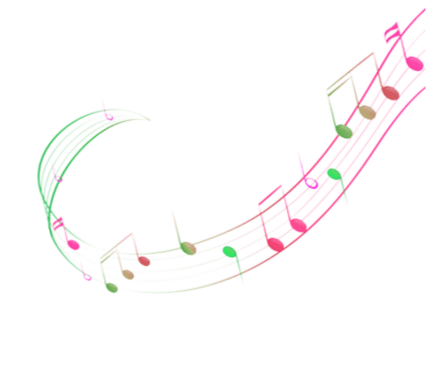 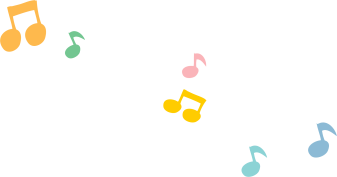 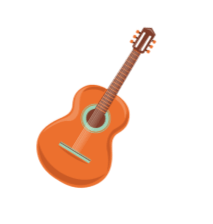 目
录
https://www.youyedoc.com/
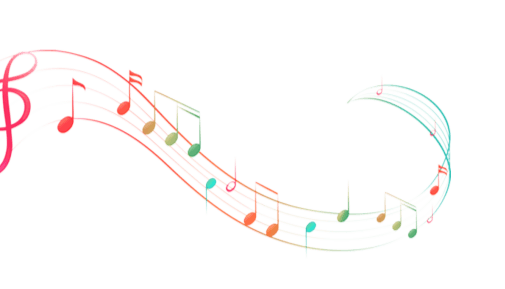 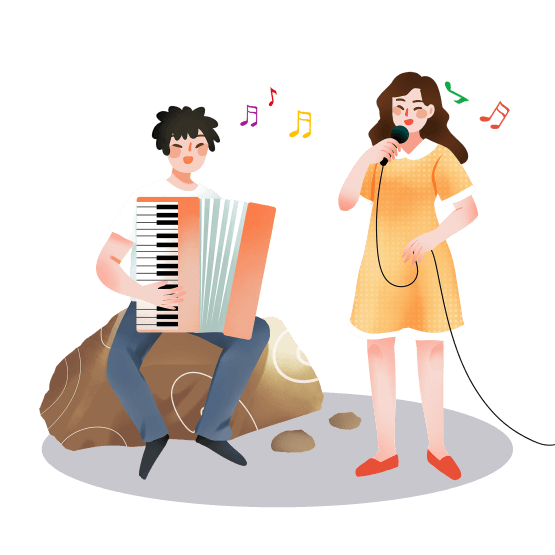 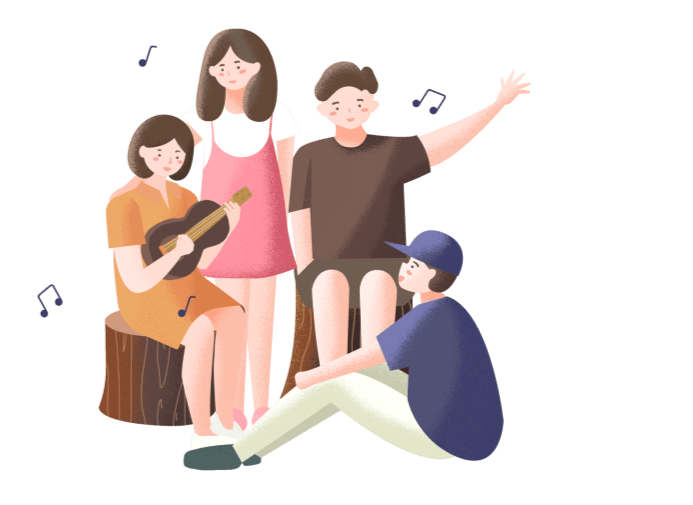 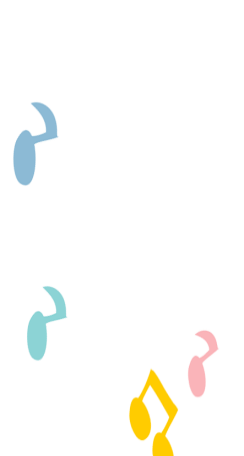 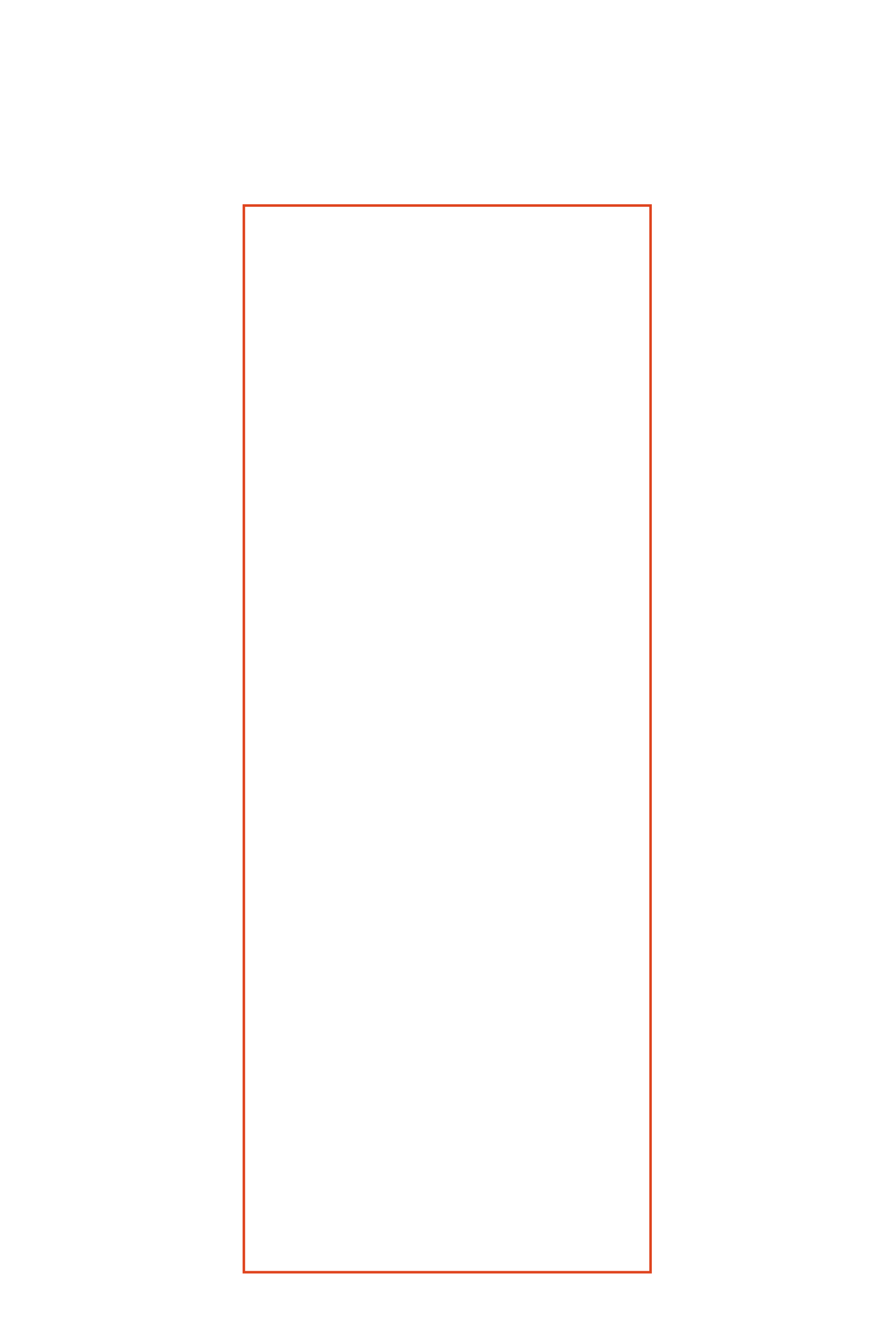 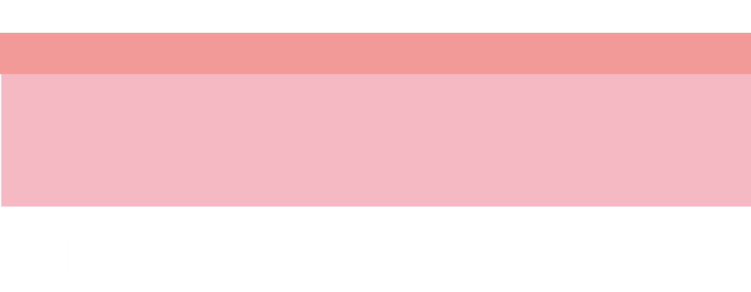 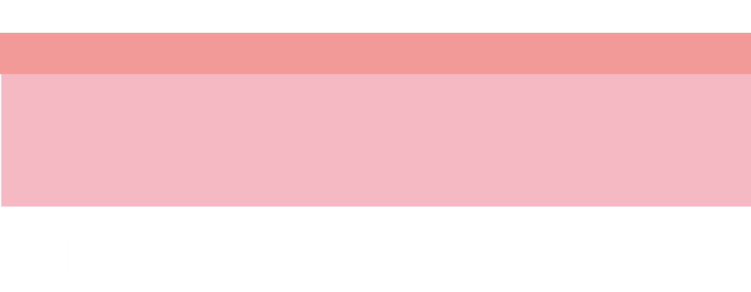 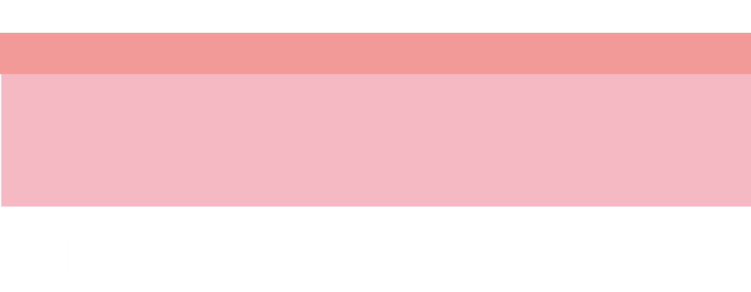 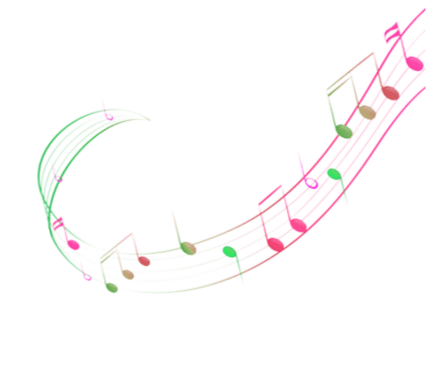 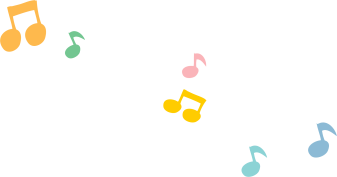 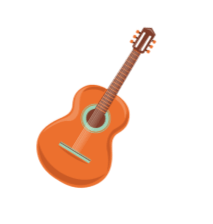 PART ONE
音的高低
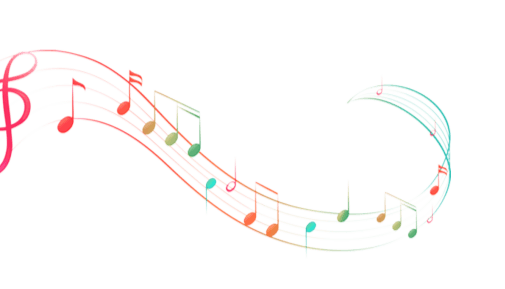 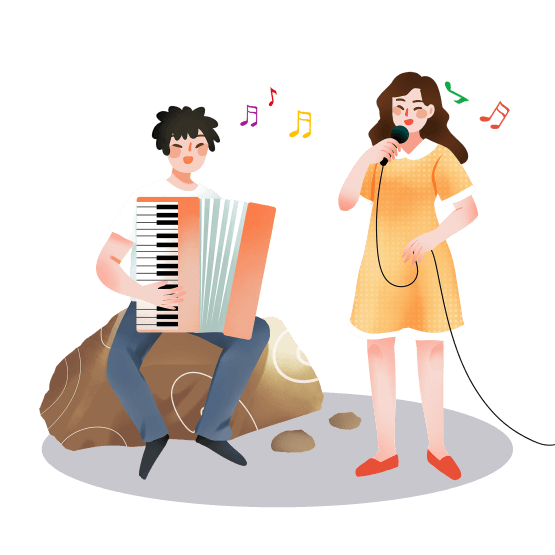 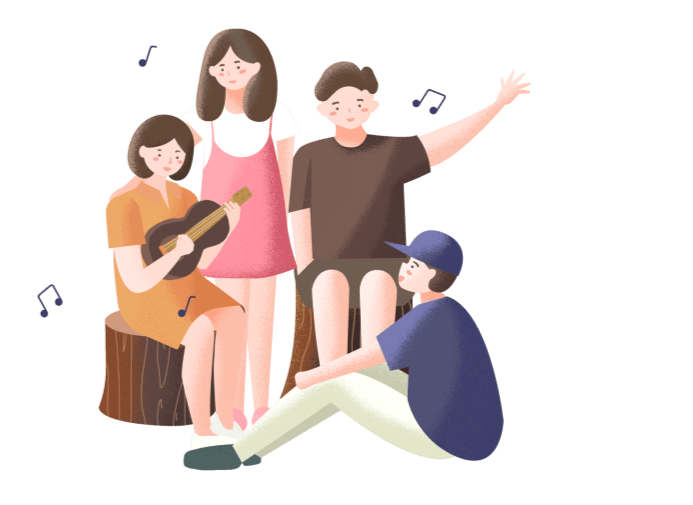 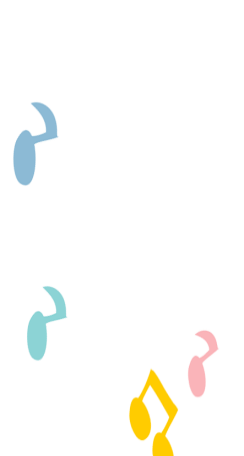 Design of teaching and speaking for teachers of literature and art green primary school
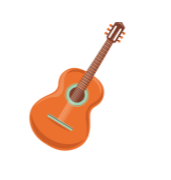 音的高低
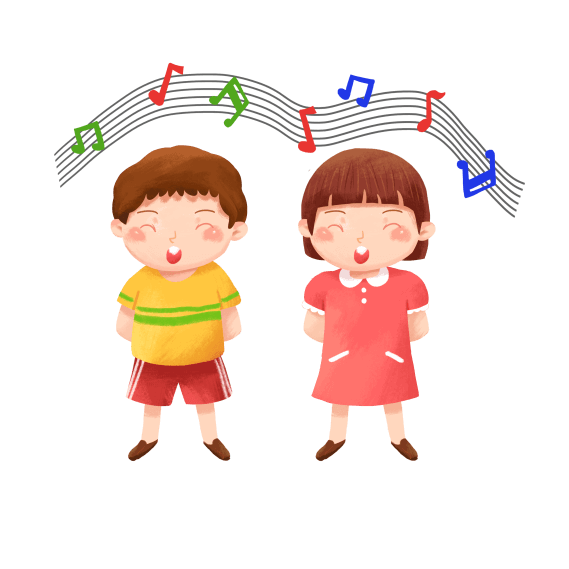 1234567
基本音
多  来  咪  发  嗦  拉  西
唱音
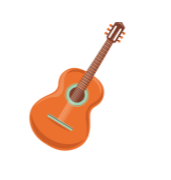 音的高低
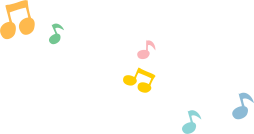 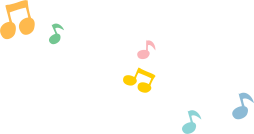 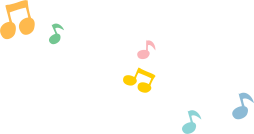 ●●●●●●●
1234567
1234567
1234567
高音
●●●●●●●
中音
低音
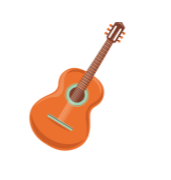 音的高低
注重培养听的能力
1 3  5－| 31 34 5－| 2 34 54 31| 2 23 2－|
 
1 34 5－| 31 34 5－| 2 34 54 32| 1 32 1－||
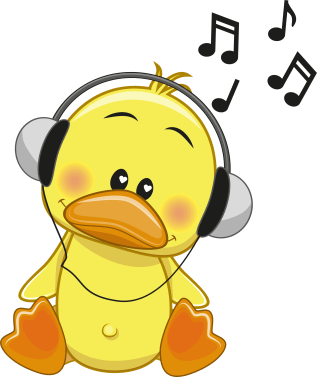 1 3  5－| 31 34 5－| 2 34 54 31| 2 23 2－|
 
1 34 5－| 31 34 5－| 2 34 54 32| 1 32 1－||
行业PPT模板http://www.1ppt.com/hangye/
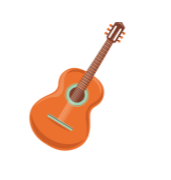 音的高低
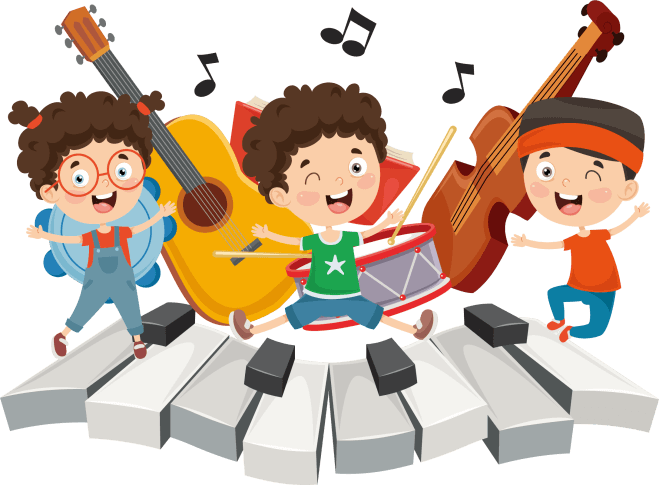 注重培养听的能力
借助乐器练唱音高
通过熟悉的歌曲练唱音高
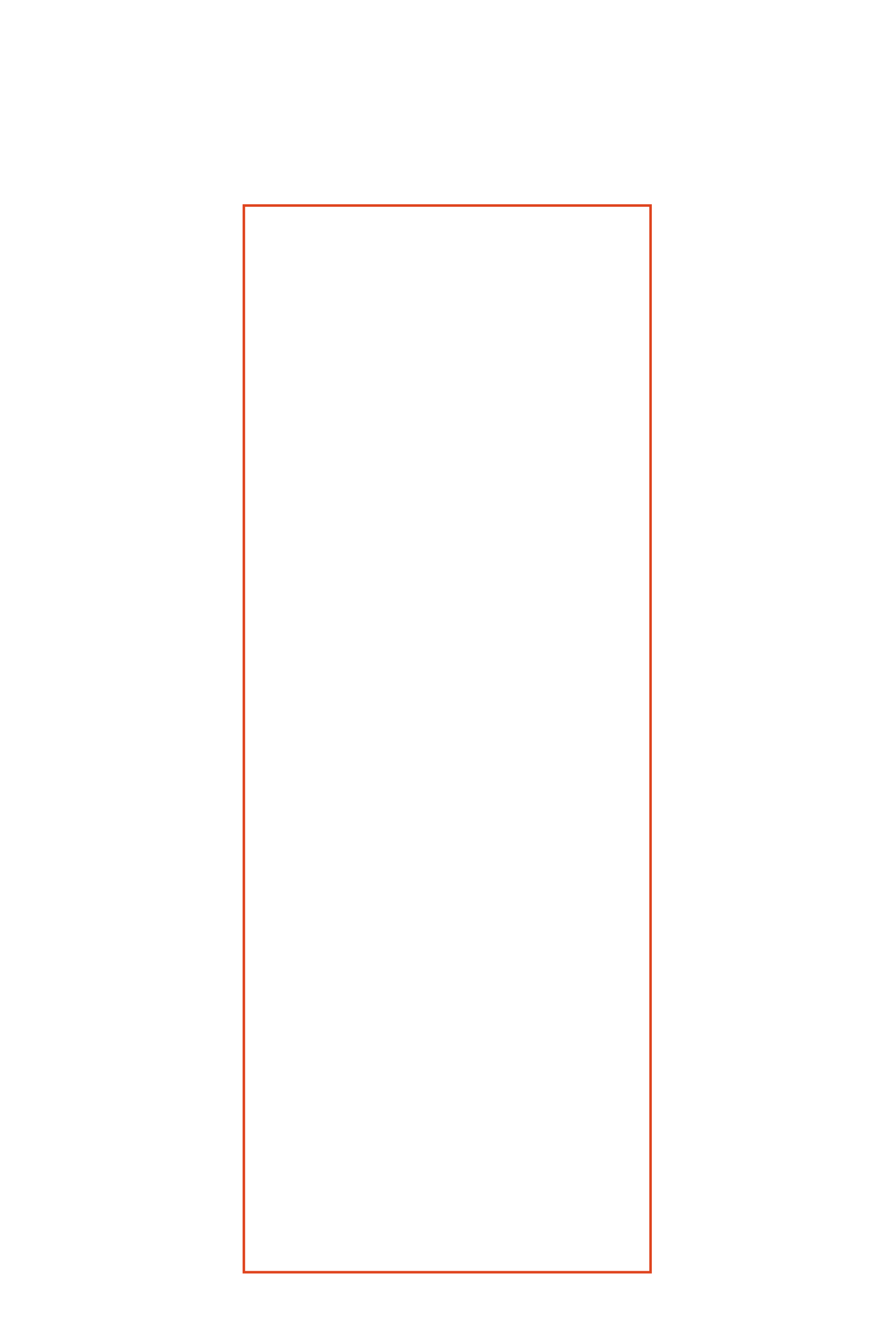 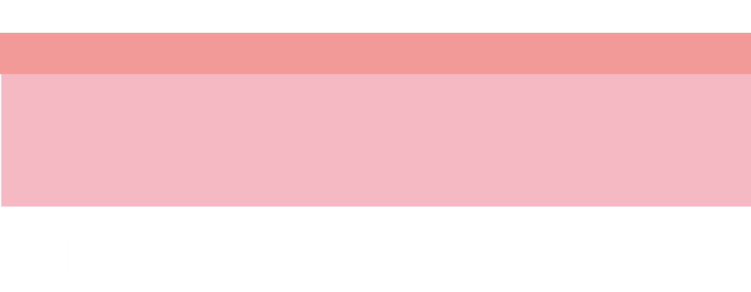 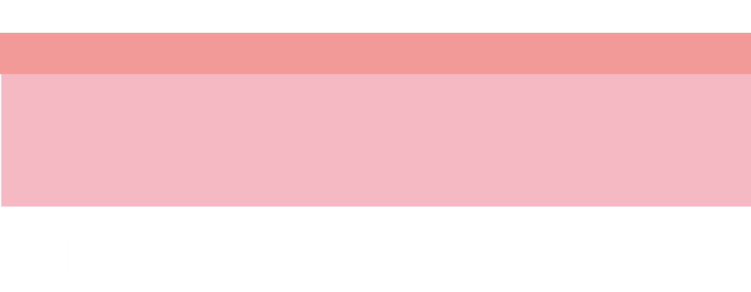 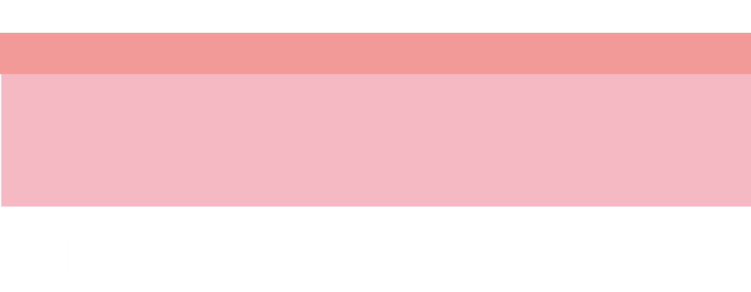 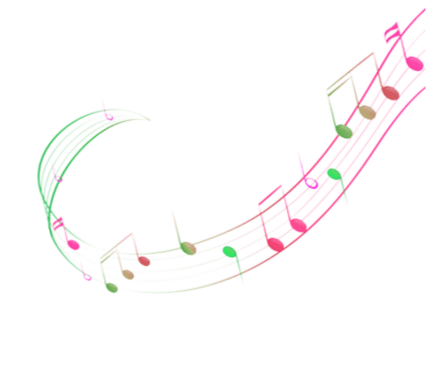 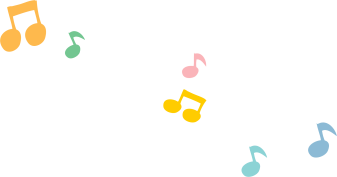 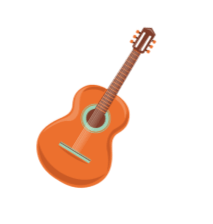 PART TWO
音的长短
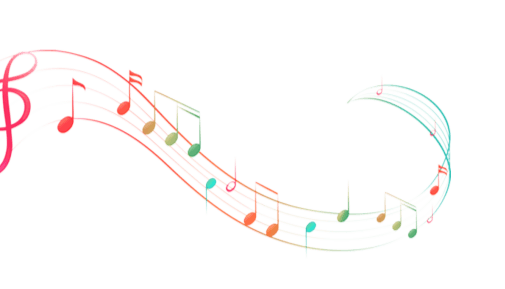 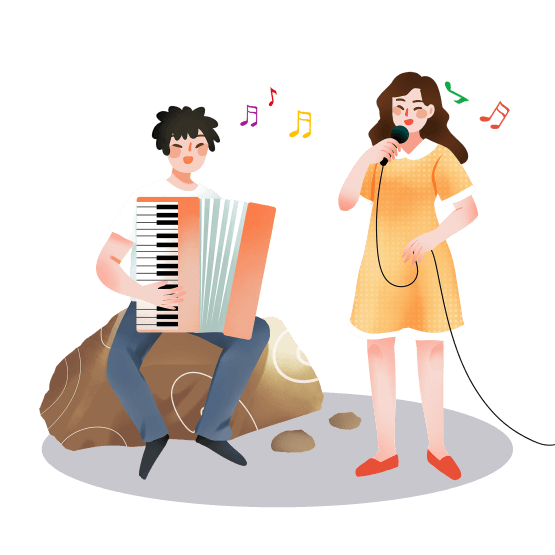 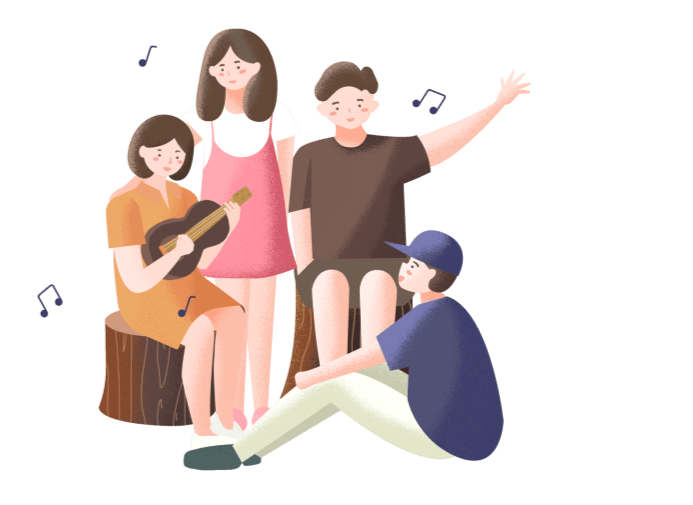 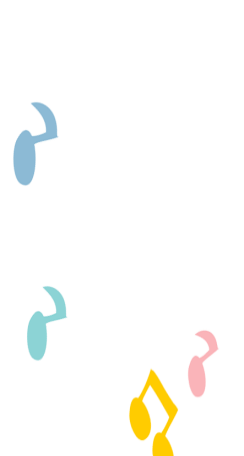 Design of teaching and speaking for teachers of literature and art green primary school
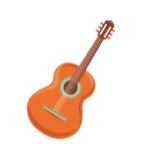 音的长短
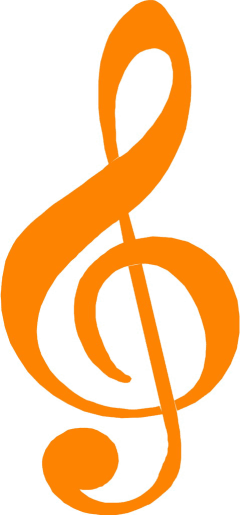 1   半拍    1   1/4拍
减时线
位于四分音符下方的横线，每增加一根减时线，就表示将上方音符的长度缩短一半。
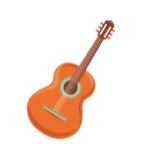 音的长短
① 5 5  ② 5555  ③ 5 55  55 5
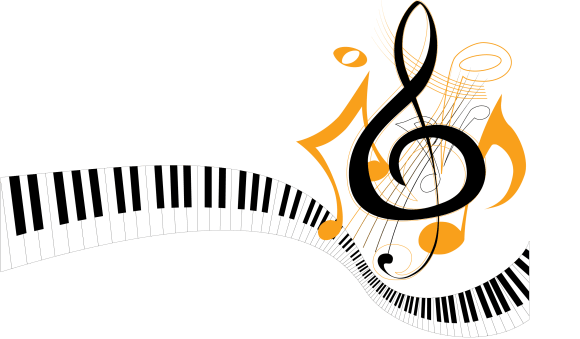 《在希望的田野上》
5653 5   5653 5
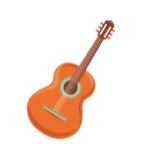 音的长短
① 5 5  ② 5555  ③ 5 55  55 5
《一二三四歌》
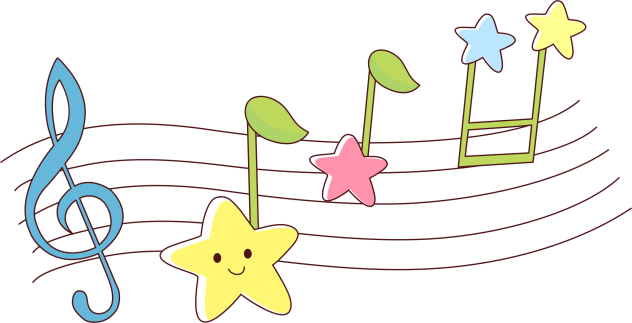 3 32 3 32 3 32  3
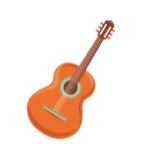 音的长短
《祝酒歌》
123 3  | 123 3  | 123 335 | 542 2  |
第一个 x  | 第一个 x  | 第一个 第一个 | 第一个 x  |
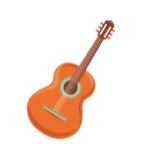 音的长短
附点
位于音符右边的圆点，其作用是延长左边音符长度的一半。
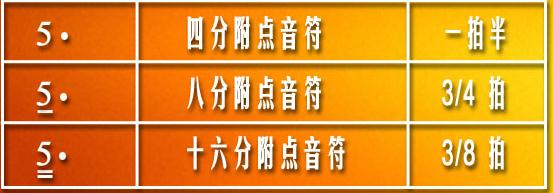 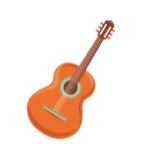 音的长短
小白杨
X·X  X·X  X·X  X·X
1·3 5 5 | 3·5 1 1 | 5·7 2 2 | 

5·1 1 6 | 5    0  | 

3·2 1 1 | 3·2 1 1|
5· 5      5· 55
3· 21   |   2·  3  |
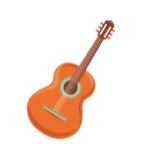 音的长短
休止符
用来表示音乐停顿的符号。
5·5 3 6 1 0 | 5·5 3 6 1 0 | 5· 5 3 2 | X 0 X 0 | X 0 X 0 |
哪里 有     我         哪里 有    我         哪  里就有     一      二          三   四
X  X  X X | X·X X X 0 | 5  6·6  5 0 ||
一 二  三 四    一二 三 四       欢 乐的  歌。
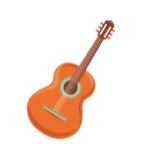 音的长短
休止符
用来表示音乐停顿的符号。
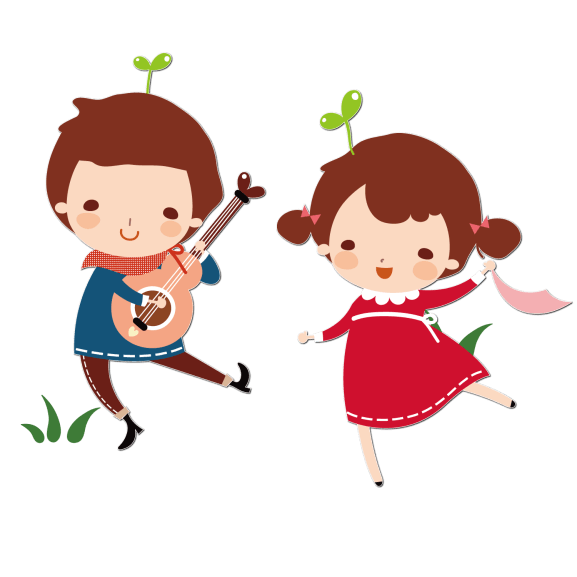 名称                     记谱法          休止拍数
全休止符              0 0 0 0           四拍
二分休止符          0 0                 二拍
四分休止符          0                    一拍
八分休止符          0                    半拍
十六分休止符      0                    1/4拍
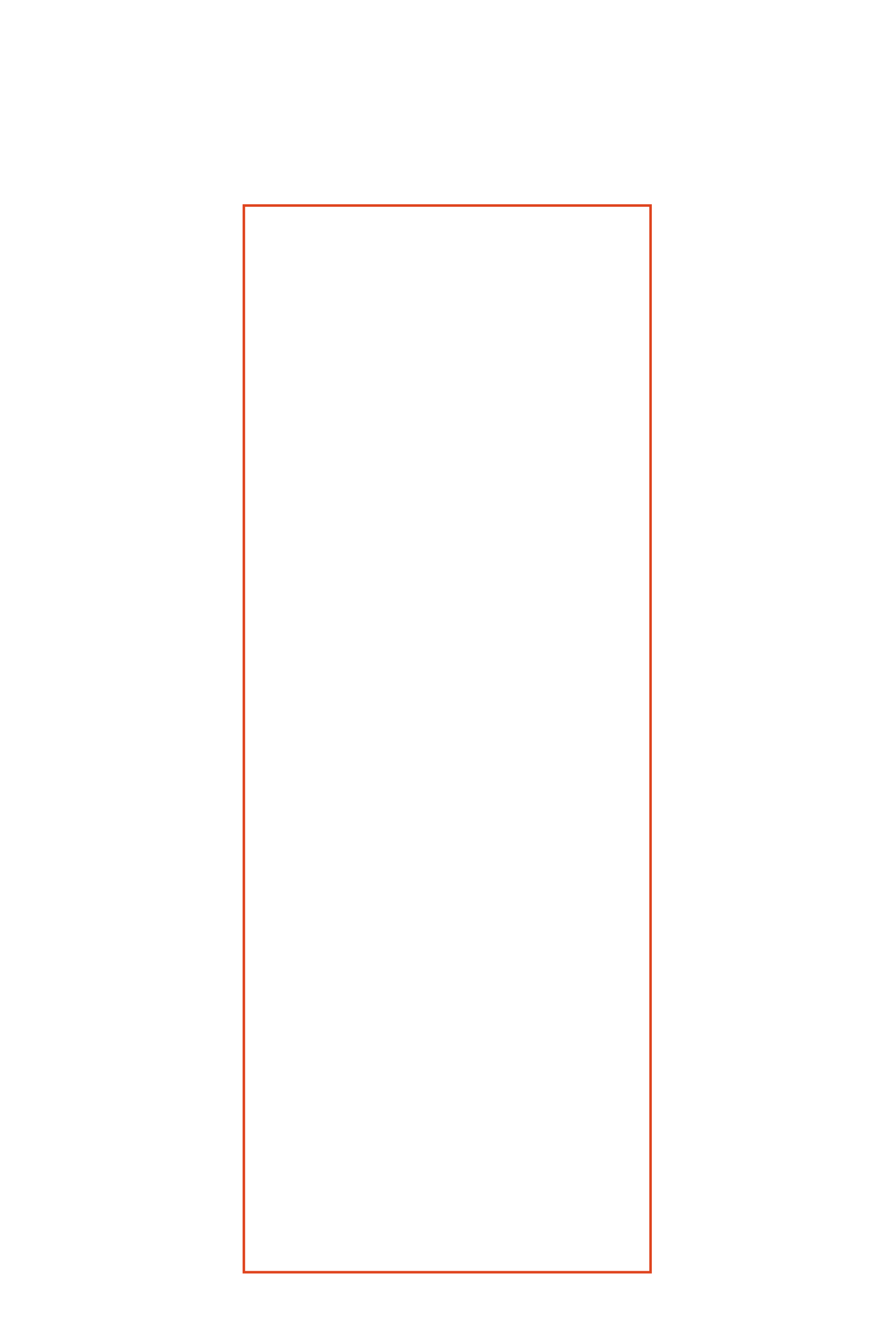 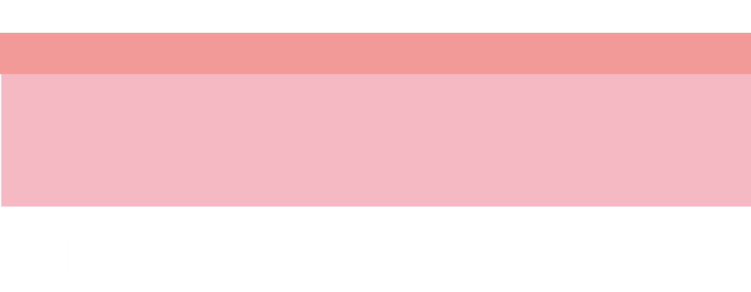 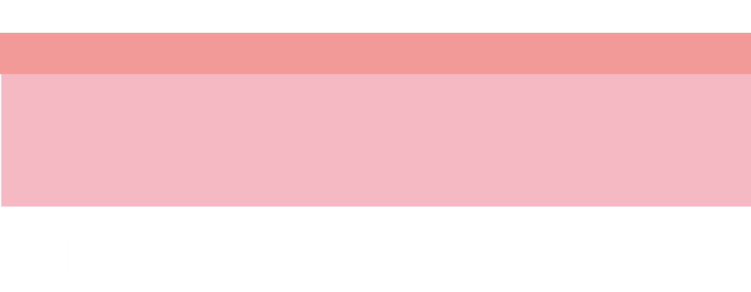 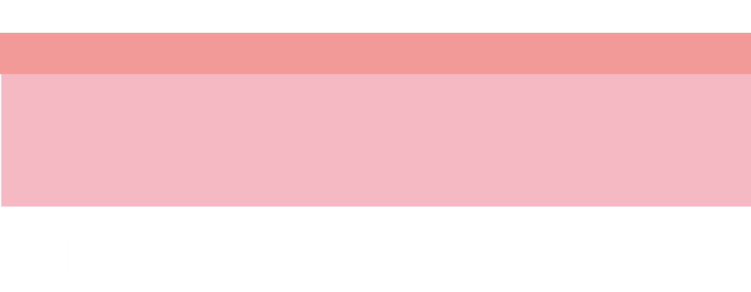 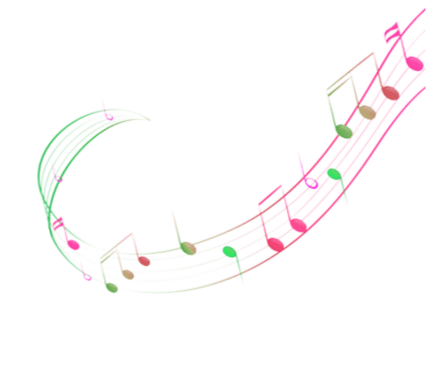 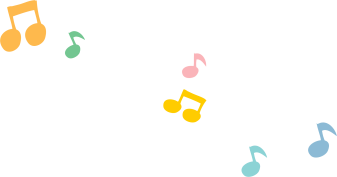 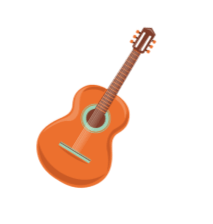 PART THREE
音的强弱
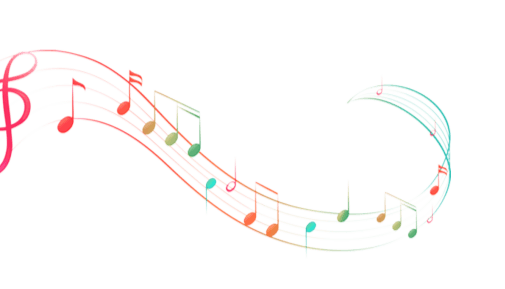 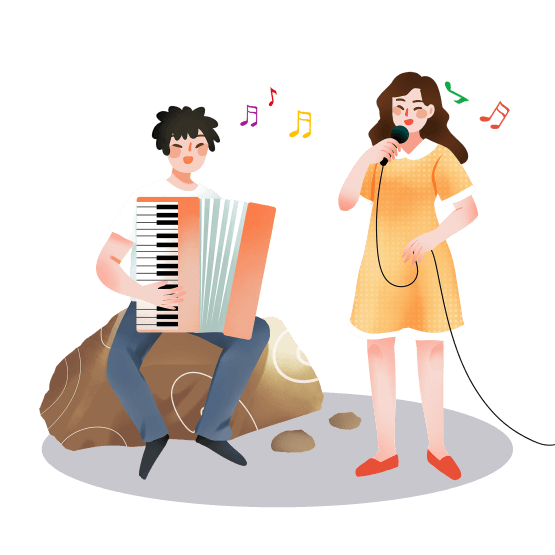 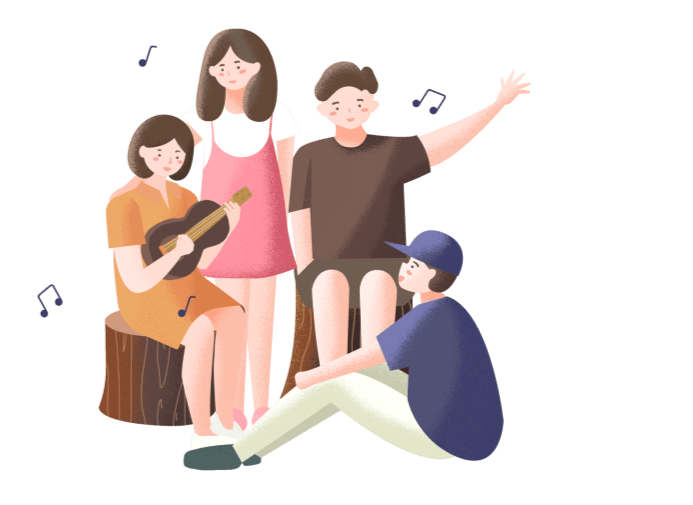 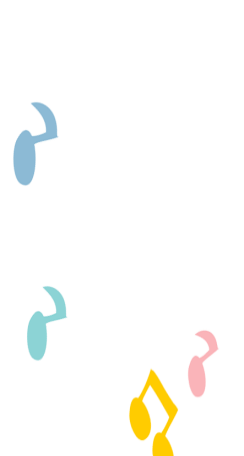 Design of teaching and speaking for teachers of literature and art green primary school
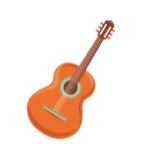 音的强弱
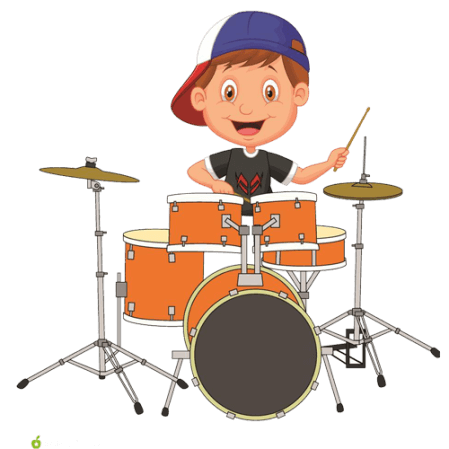 拍号、拍子、强弱规律
2/4  3/4  3/8  6/8 等

每小节有几拍
几分音符为一拍
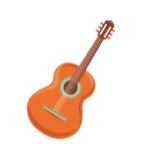 音的强弱
二拍子
强、弱 | 强、弱 |……
《中国人民志愿军战歌》
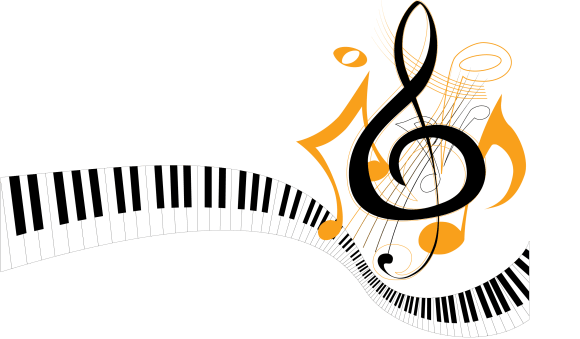 2/4拍 
 1 1  1 | 5 6 5 | 3·2 1 6 | 2 － |
 雄纠 纠   气昂昂  跨过 鸭绿  江，
 
 3 3  3 | 5 5 5 | 6·5 1 3 | 2 －|   
 保和 平  为祖 国  就是 保家  乡
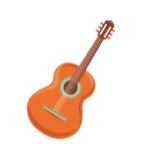 音的强弱
三拍子
（强、弱、弱 | 强、弱、弱|）
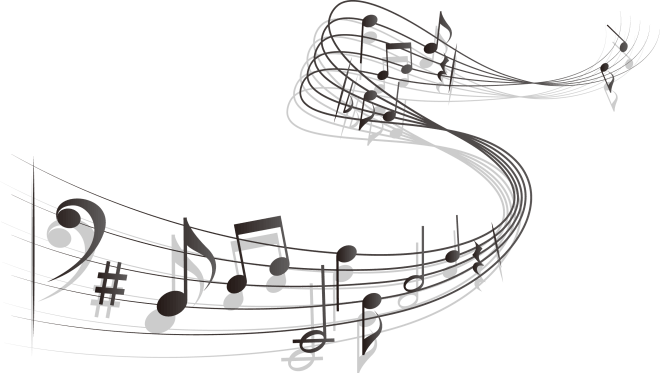 《我爱这蓝色的海洋》
3/4拍 

5  3  3 | 5  3  2 | 1·2 3 1 | 5 ─ ─|    
我 爱  这   蓝  色  的   海                洋
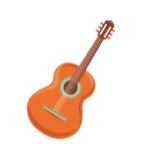 音的强弱
四拍子
强、弱、次强、弱）
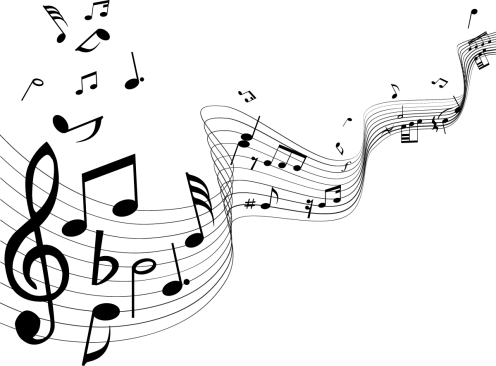 《战士第二故乡》
4/4拍 

2 5 5 31 2 －| 5 23  2763  5  －| 

云雾满山  飘           海水   绕 海    礁
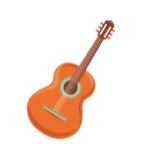 音的强弱
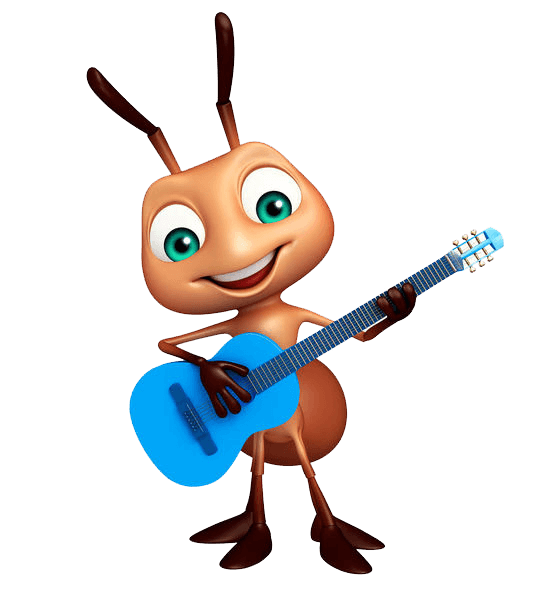 三连音
555 ＝ 5 5 ＝ 5
即三个音平均奏出原先两个同样性质音符的时值。
《国歌》
1·3 5 5 | 6  5 | 3·1 555 | 3  1 | 555 555 | 1
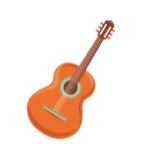 音的强弱
切分节奏
5 5  5 | 5 5  5 |
一个音把另一个等长的音平均分开，从而改变了原来的强弱规律。
《解放军进行曲》
1 1   3 |  5 5    6 | 1·   6 | 5   0 |
我们    的     队伍            向    太   阳
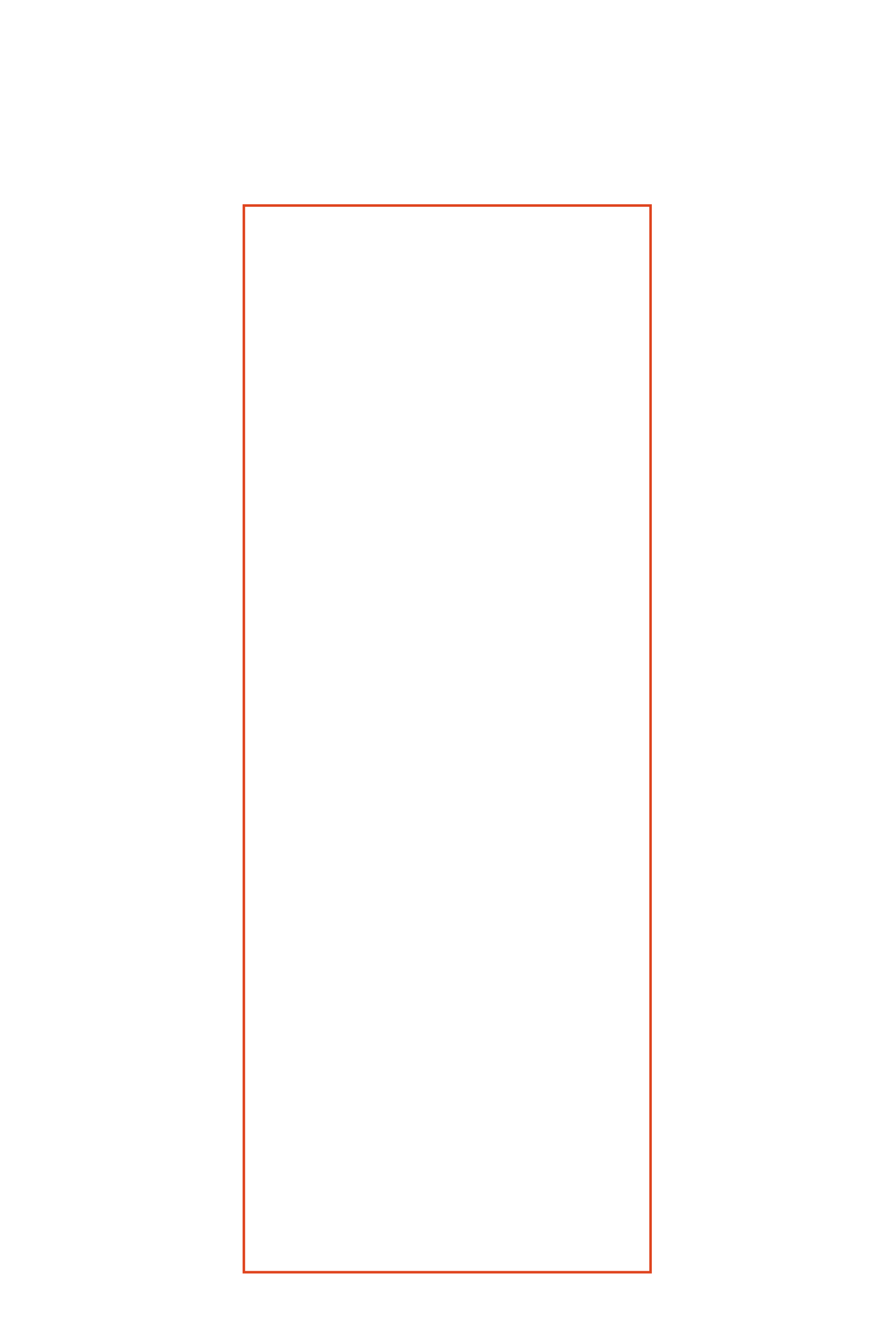 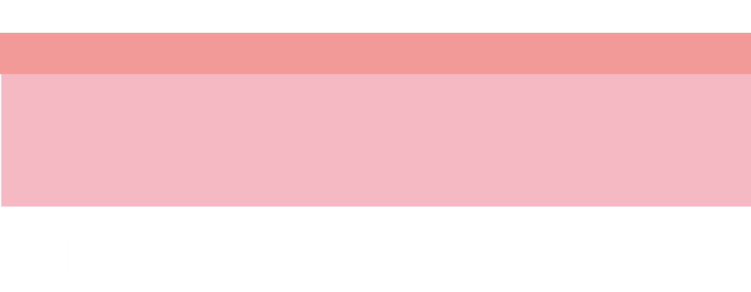 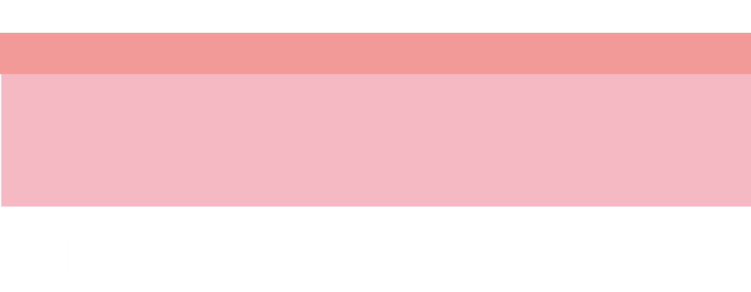 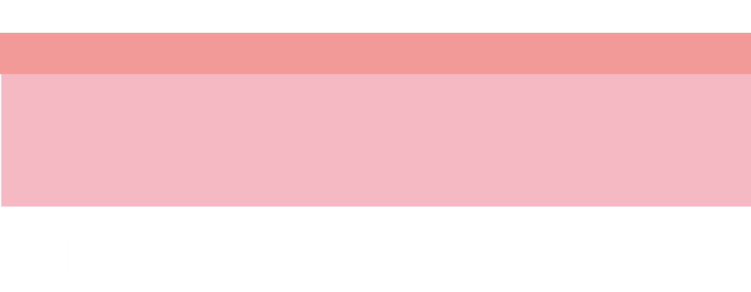 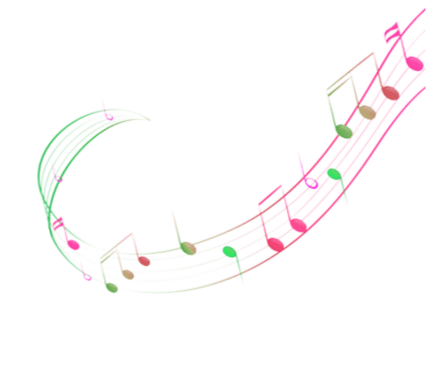 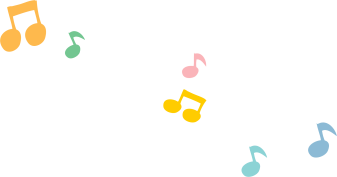 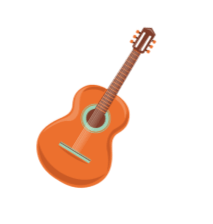 PART FOUR
常用记号
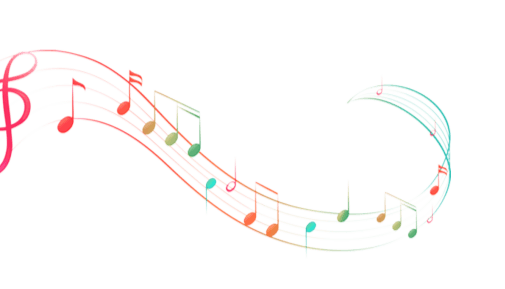 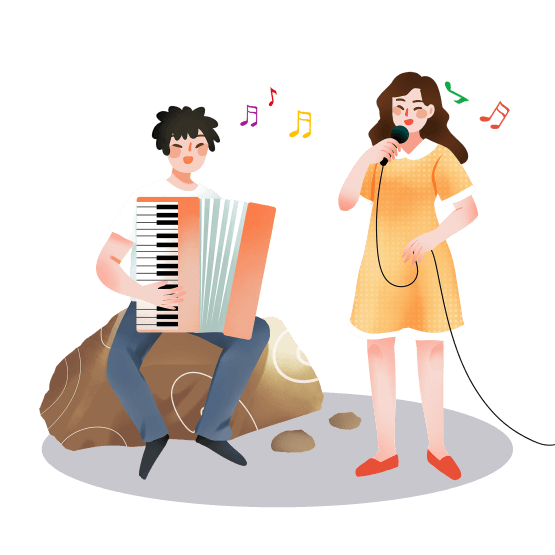 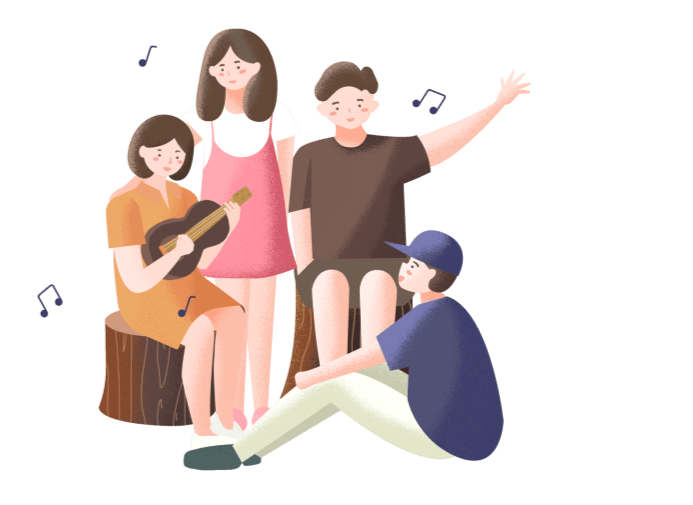 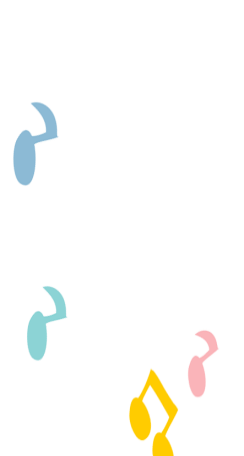 Design of teaching and speaking for teachers of literature and art green primary school
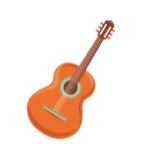 常用记号
演唱（奏）记号
“-”  保持音记号表示该音要唱的饱满，要把拍子唱足。
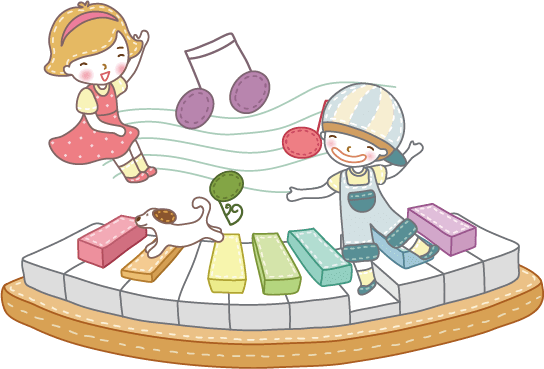 《我是一个兵》
2 3 | 3·2  1 | 6   1 | 1·6  5  |   ……
枪杆  握得 紧   眼 睛   看得 清
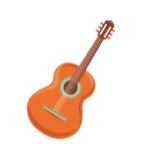 常用记号
演唱（奏）记号
“▼” 顿音记号表示该音要唱得短促，跳跃。
《泉水叮咚响》
3 35  6 5 | 3 35  6 5 | 3 35  1 2 | 5  －   |
泉水    叮咚  泉水     叮咚  泉水    叮咚  响
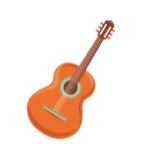 常用记号
演唱（奏）记号
“ > ”  重音记号表示该音要唱的坚强有力。
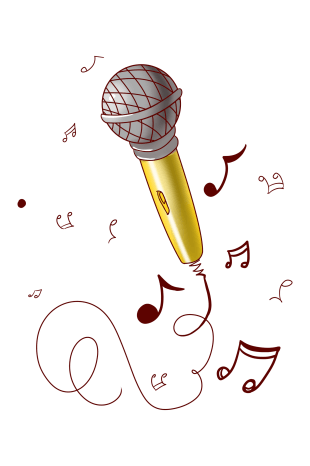 《大刀进行曲》
1 1· | 1 － | 5·6  5 3 | 1·  3 | 5 － | 6  0  |
大刀     向           鬼子  们的    头    上   砍           去！
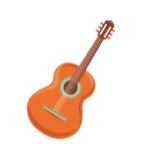 常用记号
演唱（奏）记号
“⌒”  延长记号表示该音按艺术的需要自由延长。
《大刀进行曲》
5·6 5·3| 1·  3 | 2  － | 1  － | X   0  ||
鬼子 们的   头    上     砍              去                杀！
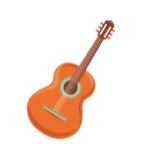 常用记号
演唱（奏）记号
“   ” 连音记号，也叫连线。 作用：1、表示音的长短； 2、表示一字唱多音。
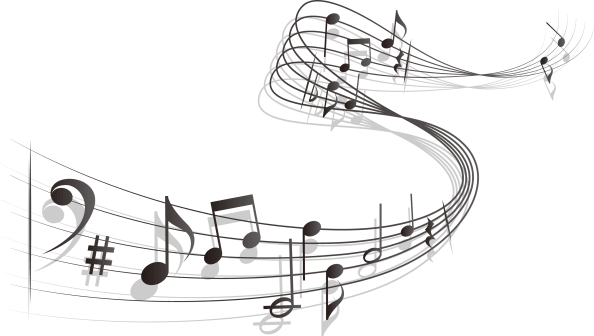 5 － | 5 － |                 四拍
5 | 5 | 5 | 5 | 5 |         五拍
5 ――― | 5 ――     七拍
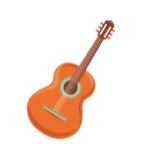 常用记号
演唱（奏）记号
“   ” 连音记号，也叫连线。作用：1、表示音的长短；2、表示一字唱多音。
《我爱这蓝色的海洋》
5  3  3 | 5  3  2 | 1·2 3 1 | 5 ─ ─|    
我 爱  这   蓝  色  的   海                洋
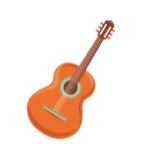 常用记号
演唱（奏）记号
“ˇ” 呼吸记号  作曲家对呼吸位置的提示。
《我的祖国》
1 2 2  3 5 5  1 6 5 | 5 6  1 2  4·ˇ6 6 | 5 6 3 2 1 － |
听惯了  船上的 号    子   看      惯了  船      上的   白            帆
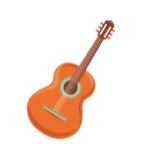 常用记号
力度记号
段落间的力度记号 表示某一段落的力度要求。
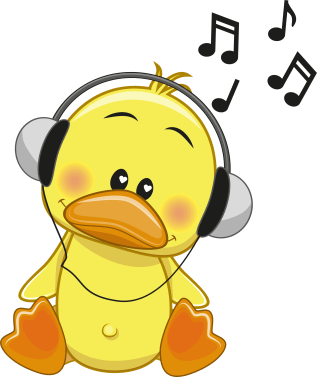 ppp  最弱    pp  很弱    p  弱   mp  中弱
fff    最强    ff   很强    f   强   mf  中强
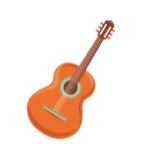 常用记号
力度记号
《唱支山歌给党听》
mf
3·3 3 6| 5· 3| 5 1  6 | 2 － | 5 3 5 6| 1· 2|
唱支 山       歌         给党          听             我把            党  来
3 5 765|6 － | 1 1 65| 3 5  3 | 6 1 2 30|
比     母    亲           母亲           只生   了    我      的身，
0 2 3 | 65 46| 5 － |4 3 6 5| 1 － |
党的     光             辉     照     我        心。
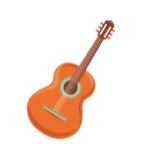 常用记号
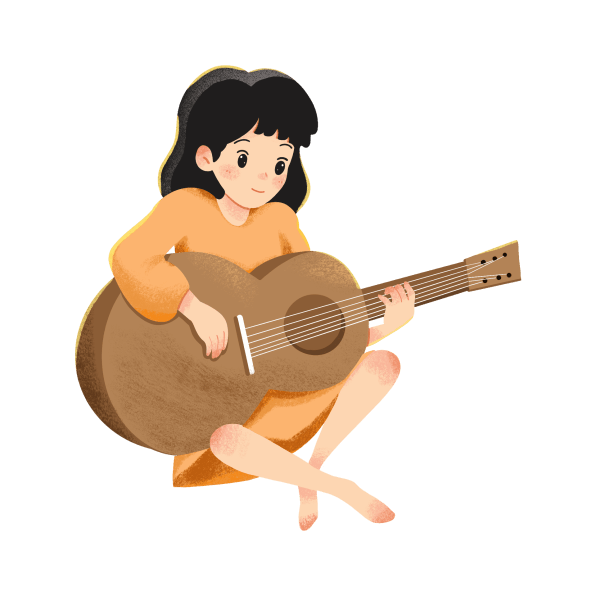 力度记号
逐渐变化的力度记号
《中国人民解放军军歌》
1·3 5 5| 3·5 1 1| 5·7 2 2| 3·  2 1| 5·5 5 ……
从无 畏惧   绝不  屈服   英勇 战斗   直    到把   反动 派
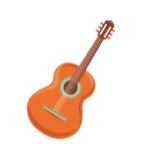 常用记号
力度记号
逐渐变化的力度记号
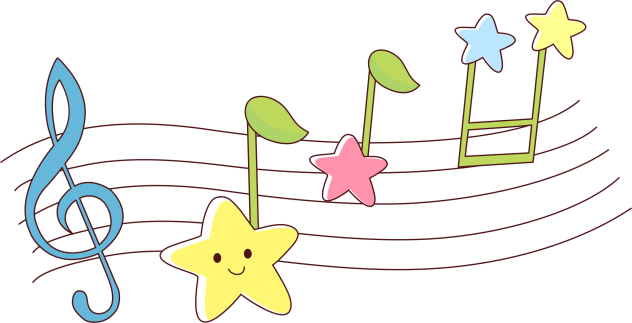 《军港之夜》
3 5 5 3 | 3 23 2 | 7  6 5 | 1 － | 1 － ||
嗯                               嗯
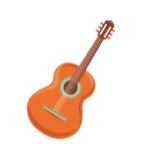 常用记号
速度记号
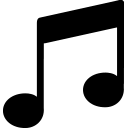 1、借用五线谱的符号来标记       ＝ 72
2、用中文标记
进行曲速度         96 ～ 112
慢速或稍慢         40 ～ 72
中速                     76 ～ 96
快速                   100 ～ 208
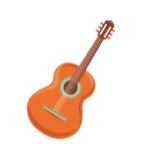 常用记号
反复记号
||:    :||  反复记号，表示记号之间的旋律要唱两遍。
《快乐的农夫》
05 ||: 1·3 5·1 | 46 16 5·3 | 42 54 31 53 | 7 6 5 05 :||
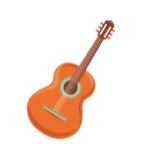 常用记号
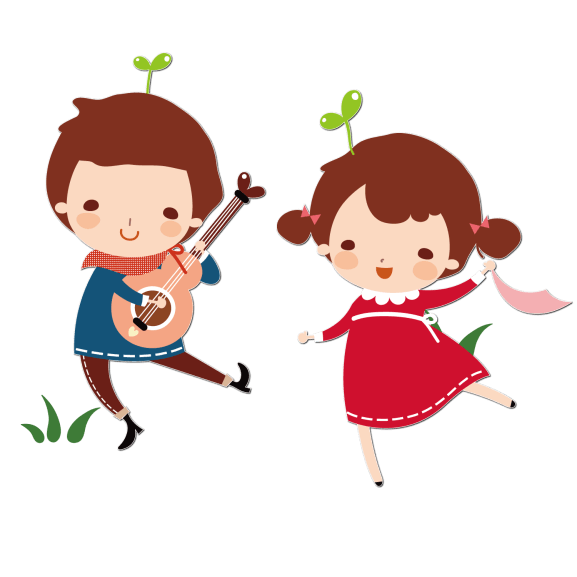 装饰音
用来装饰旋律的小音符及某些旋律型的特
别记号, 装饰音在决定音乐风格与形成音乐个
性方面起着非常重要的作用。
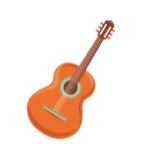 常用记号
变化音
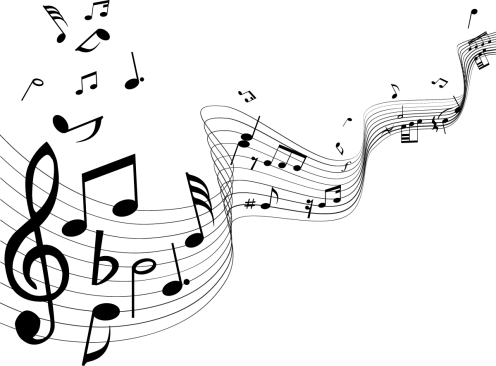 “ # ”  升记号      表示将右边音符升高半音。
《莫斯科郊外的晚上》
4  5 | 7 6  3 |
夜     色       多 么     好
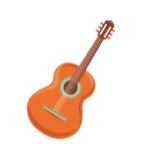 常用记号
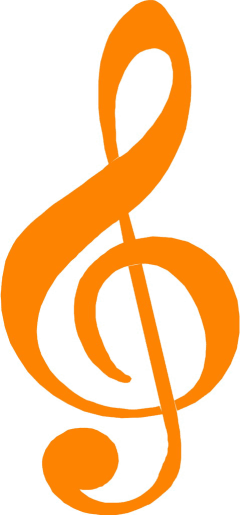 变化音
“b ”  降记号     表示将右边音符降低半音。
《咱们领袖毛泽东》
5  5  | 1 5 4 | 2 5  7 1 | 2 － |
高  楼    万丈        平      地       起
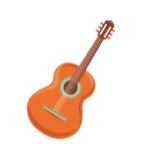 常用记号
变化音
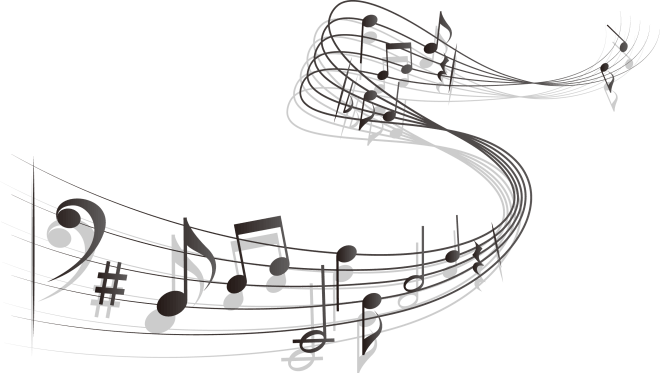 “ # ”  升记号        表示将右边音符升高半音。
“b ”  降记号    表示将右边音符降低半音。
“    ”  还原记号   表示将原来升高或降低的音还原。
※  变化音记号只对本小节内的相同音级有效。
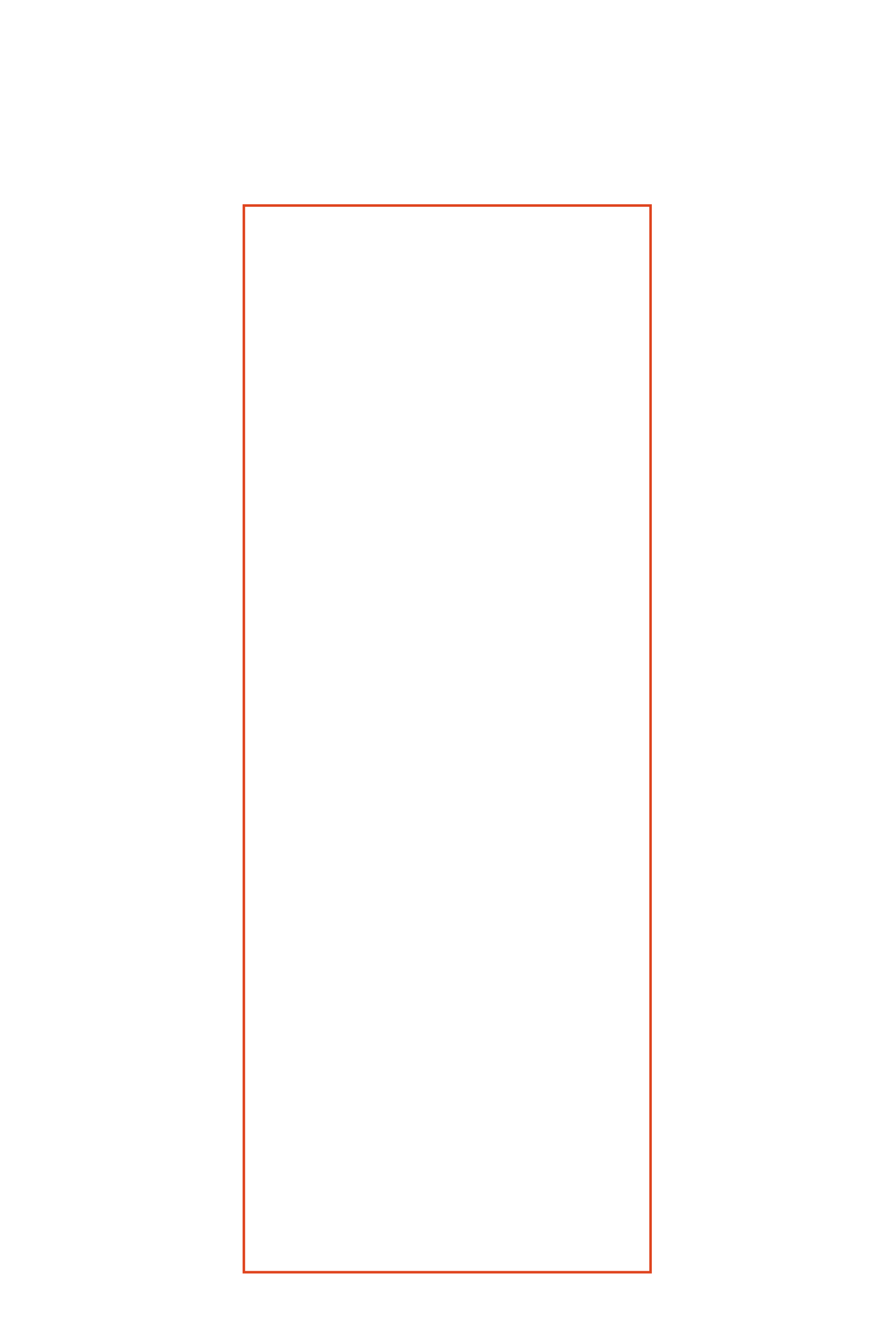 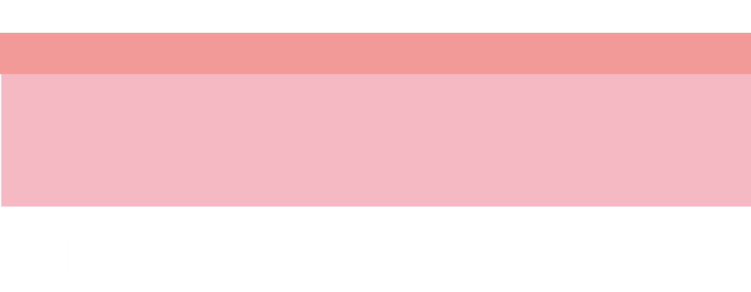 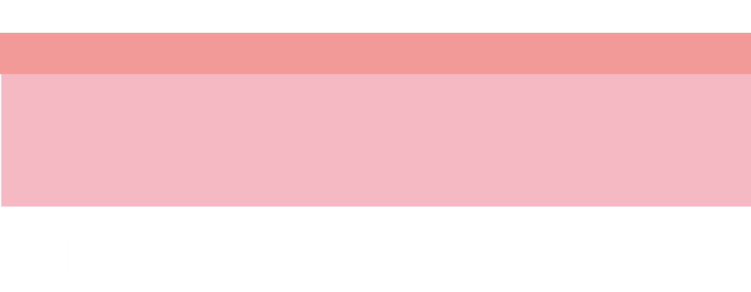 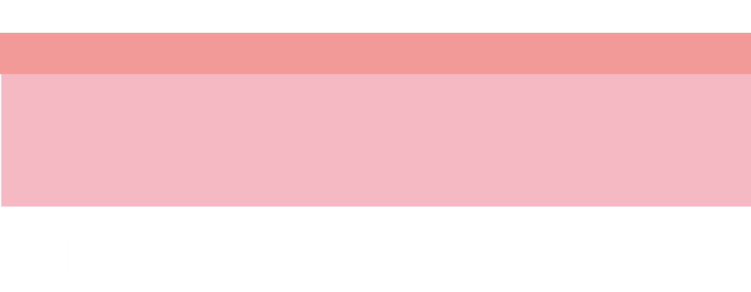 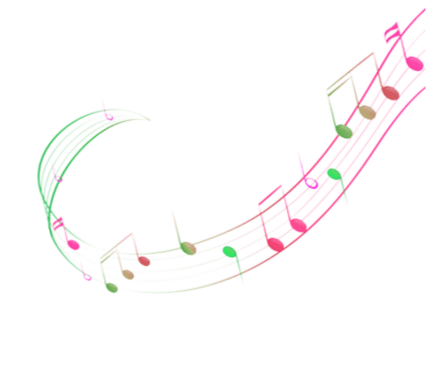 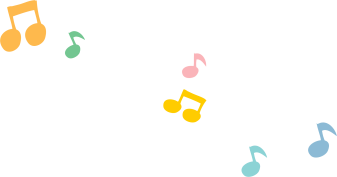 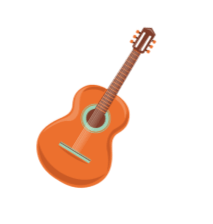 PART FIVE
调号与定号
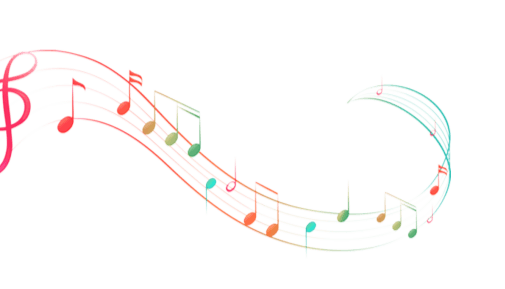 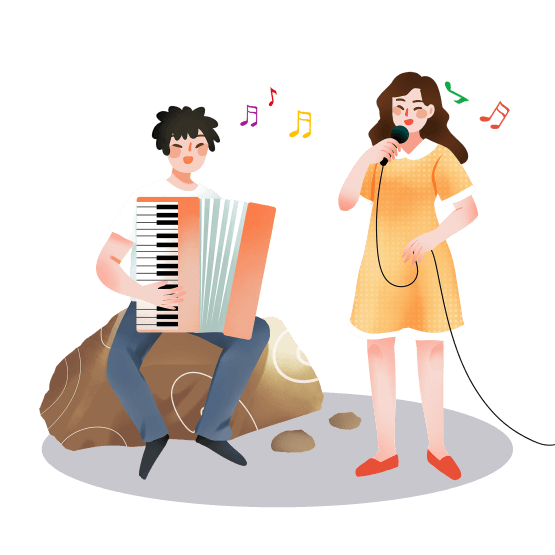 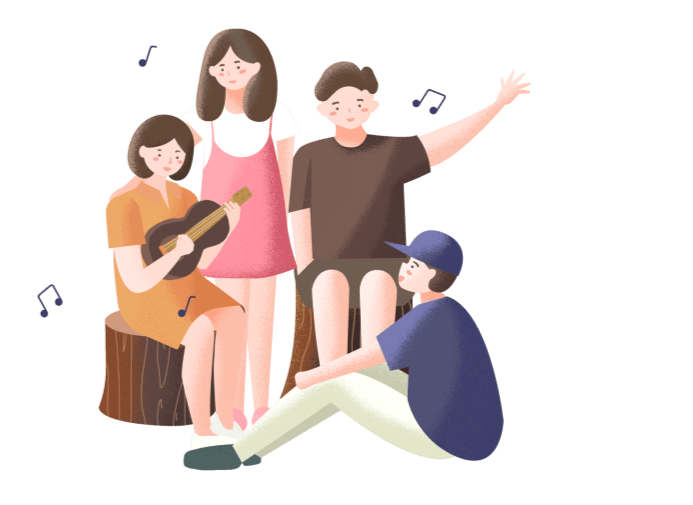 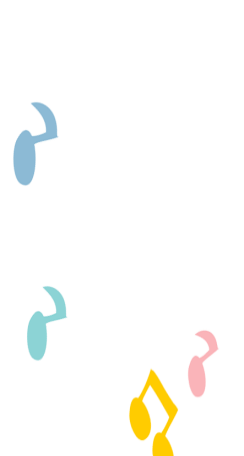 Design of teaching and speaking for teachers of literature and art green primary school
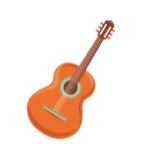 调号与定号
调号
位于乐谱左上方，明确音高位置的符号。
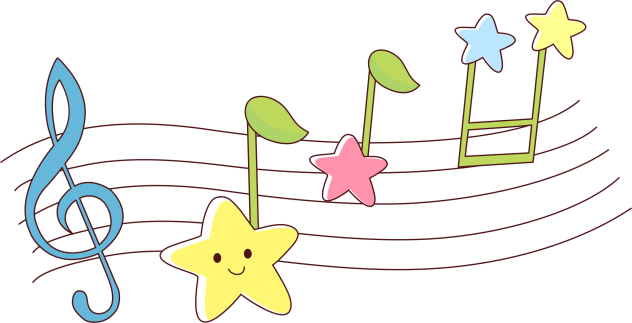 《中国人民解放军军歌》
1=C
1·1 1 1 | 1 1·
向 前  向 前    向  前
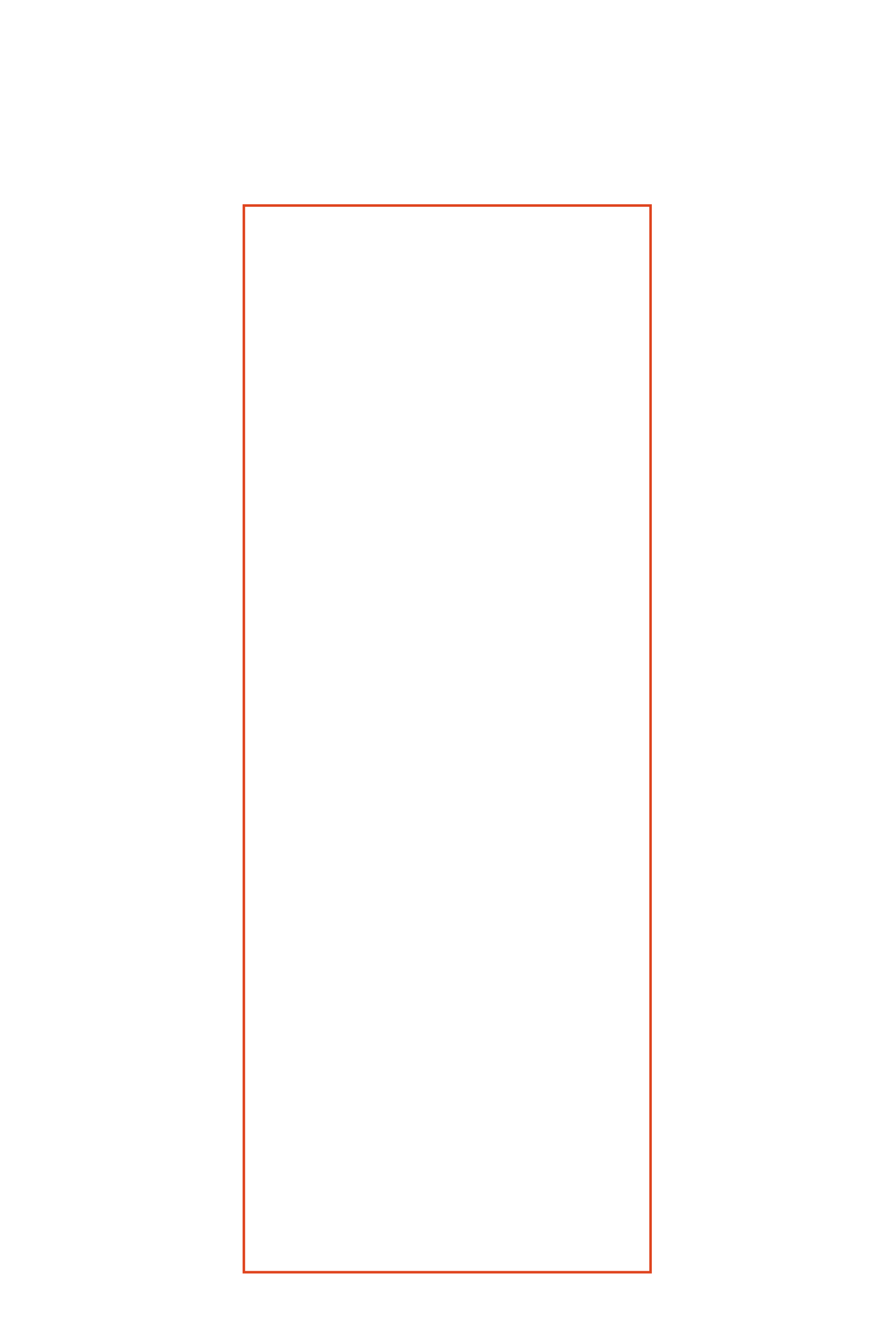 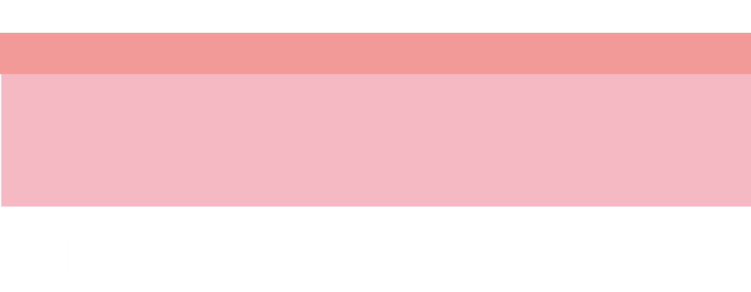 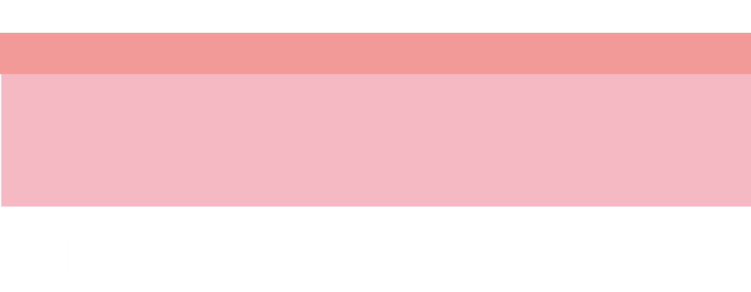 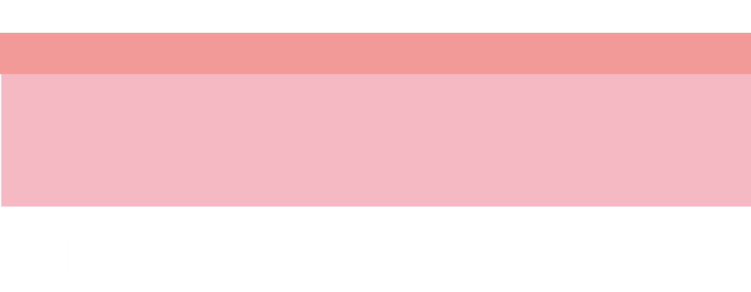 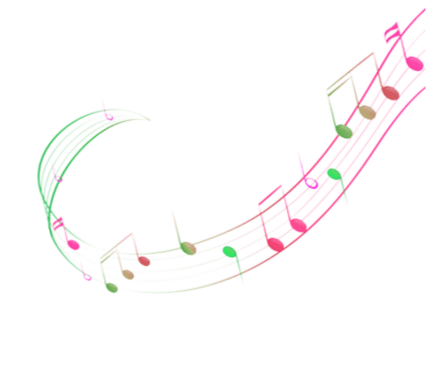 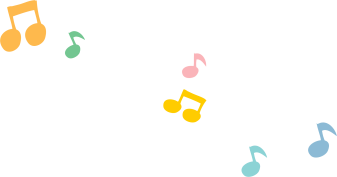 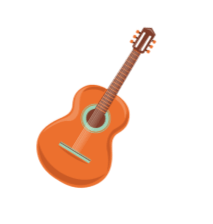 《认识乐谱》
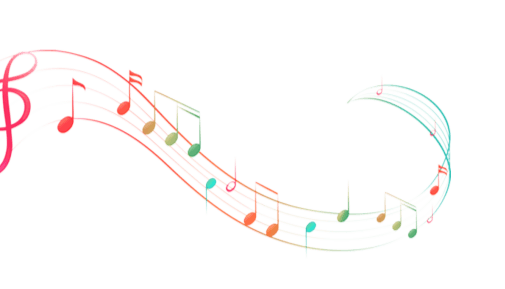 简谱知识大全乐理及各类符号入门必备音乐课PPT
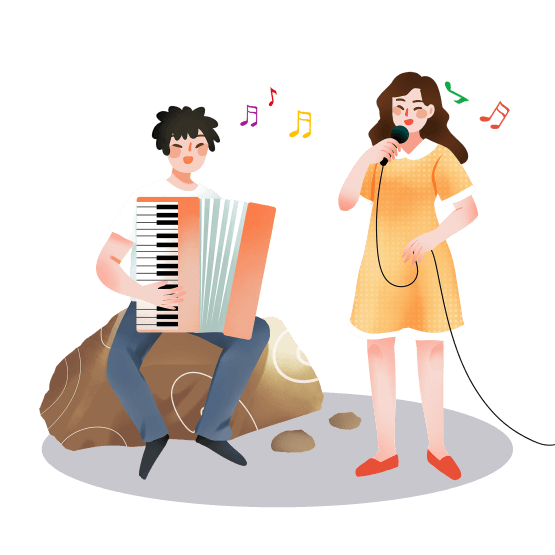 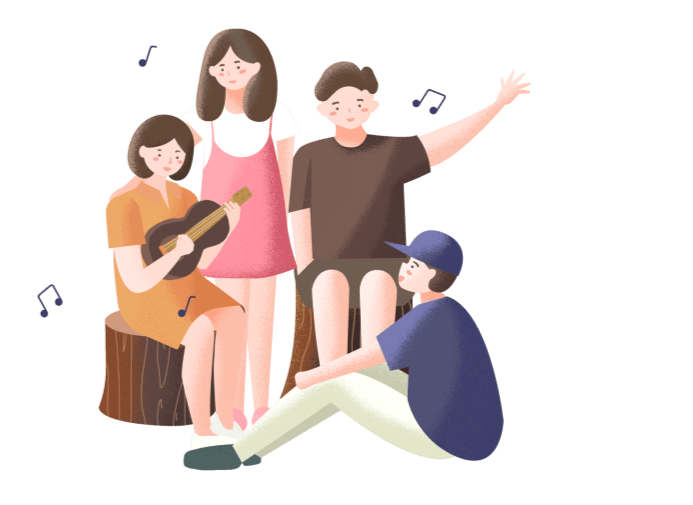 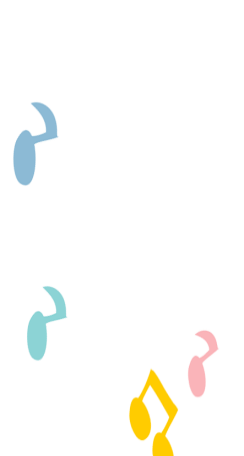 Design of teaching and speaking for teachers of literature and art green primary school
优页PPT